Walking in the Footsteps of Jesus
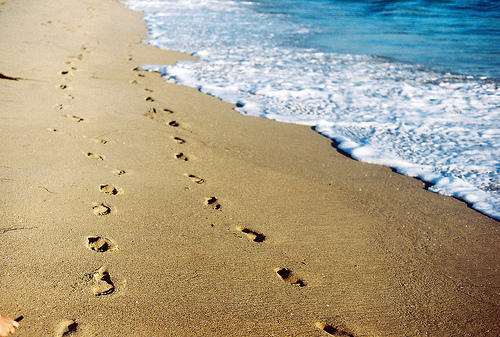 By Being Submissive
Submission, submit, subject
Translated from the Greek word, hupotasso, which was “primarily a military term” and meant “to rank under” (Vine’s Expository Dictionary).
“Rank” refers to one’s relative standing or position in a chain of command.
One Who Understood This
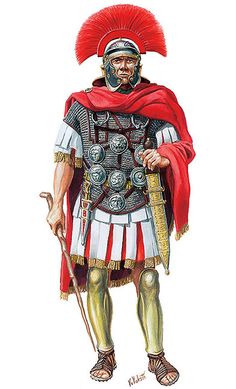 Matthew 8:5-10.
He understood the responsibility	of those ranked under him.
And He applied this same principle to the rank and authority of the Lord Jesus.
1 Peter and Submission
1 Peter 2:13, 18; 3:1; 5:5.
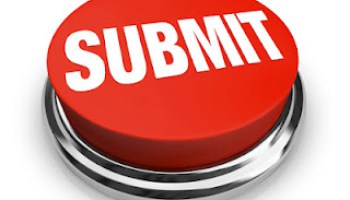 Reason Given for Submission
1 Peter 2:21.
Followers of Christ are submissive because He was submissive.
Apply this to the passages we just read.
More on His Submission
SAID only what the Father wanted Him to say (John 12:48-49).
DID only what the Father wanted Him to do (John 6:38; 8:29; 14:31).
Even facing a horrible death He prayed, “not My will, but Yours, be done” (Luke 22:42).
More Practical Application
Laws of the land.
Police officers.
Bosses, supervisors, etc.
Others in positions of authority—husbands, parents, teachers, coaches, etc.
Most importantly, to Christ Himself.
Submission to the King of Kings
And the king’s servants said to the king, “We are your servants, ready to do whatever my lord the king commands” (2 Samuel 15:15).